Технология получения эпоксидных полимеров
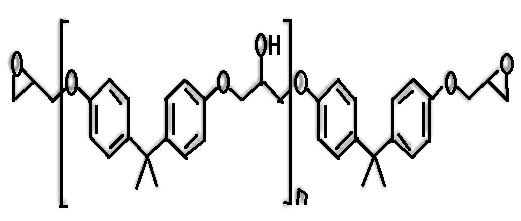 Эпоксидные полимеры- полимеры, содержащие эпоксидные группы и способные под действием отвердителей (полиаминов и др.) образовывать сшитые полимеры.
Эпоксидную смолу получают поликонденсацией эпихлоргидрина с различными органическими соединениями: от фенола до пищевых масел, скажем соевого (например, в Казахстане разработана технология получения из отходов кожевенного производства). Такой способ носит название «эпоксидирование».
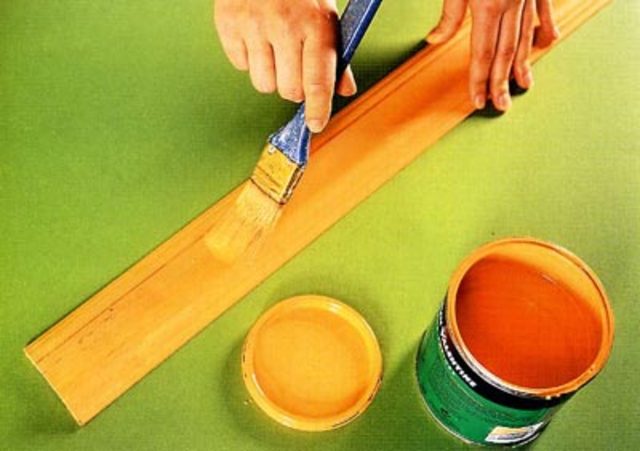 В настоящее время эпоксидные смолы получают одним из трех методов:
взаимодействием двух- и многоатомных фенолов, спиртов, аминов, кислот, представляющих собой протонодонорные соединения, с эпихлоргидрином с последующей регенерацией эпоксидной группы на стадии дегидрохлорирования;
при эпоксидироваиии непредельных соединений, проводимом органическими надкислотами, например надуксусной или надмуравьиной, либо пероксидами и гидропероксидами кислорода;
путем реакций полимеризации и сополимеризации непредельных мономеров, имеющих в своем составе эпоксидные группы.
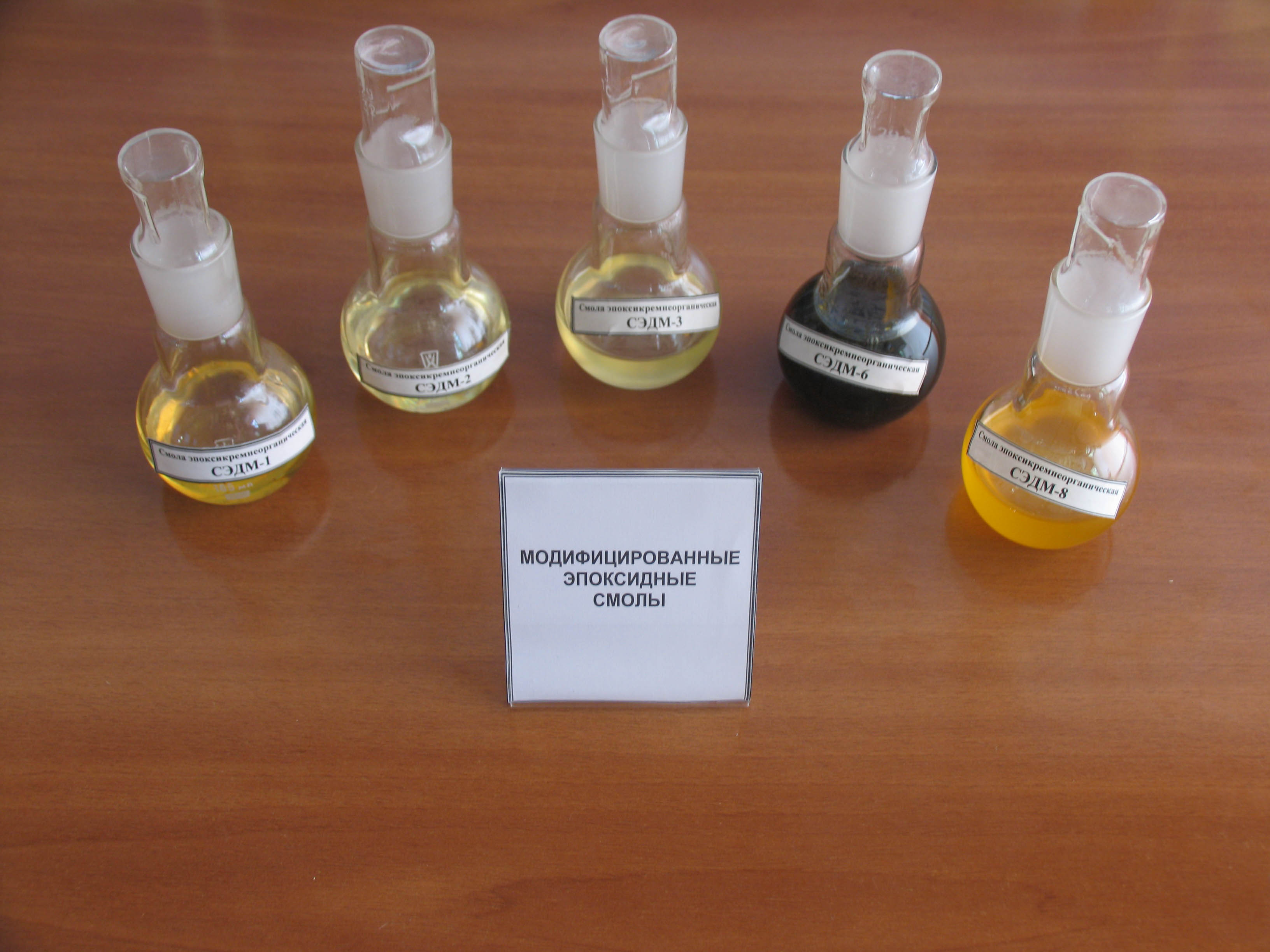 Модифицированные эпоксидные смолы
Эпоксидная смолы способны под действием отвердителей (полиаминов и др.) образовывать сшитые полимеры. Наибольшее практическое и широкое применение для получения эпоксидных смол нашли дифенилолпропан (диан или бнсфенол А) и эпихлоргидрин. Реакция получения эпоксидной смолы протекает по схеме, изображенной на рис.
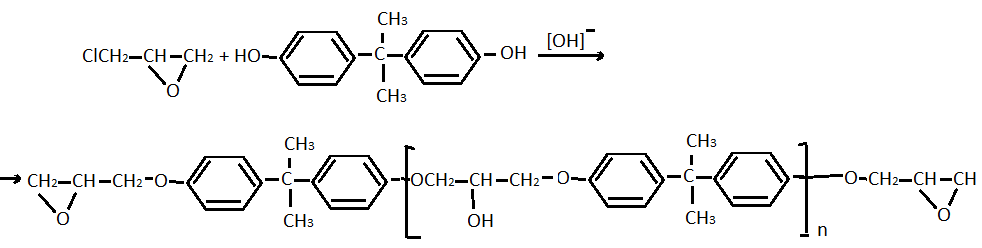 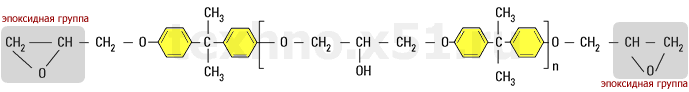 В структурной формуле число n указывает на число мономеров в полимере эпоксидной смолы (степень полимеризации эпоксидной смолы) и может достигать 25, но чаще всего встречаются эпоксидные смолы с n меньше 10.
Эппоксидная смола марки ЭД-20 имеет 2 эпоксидные группы. Структурная формула эпоксидной смолы ЭД-20 имеет вид:
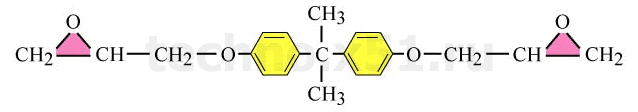 Чем выше степень полимеризации эпоксидной строки, тем выше вязкость. При больших значениях степени полимеризации эпоксидная смола будет твердым веществом.
Для характеристики эпоксидных смол используют эпоксидное число, т.е. содержание эпоксидных групп в граммах на 100 г смолы. Так, смолы ЭД-20 (М=400) и ЭД-8 (М=1000) содержат соответственно 19-22 и 8-10% эпоксидных групп.
Кроме того, смолы характеризуются эпоксидным эквивалентом – массой одного грамм-эквивалента смолы.
Отвердители бывают двух видов:
-холодного отверждения (ПЭПА, ТЭТА), т.е. отвердители, которые отверждают смолу при комнатной температуре. Приблизительный расход отвердителя ПЭПА и ТЭТА на смолу– 1:10 (смола: отвердитель- 1:10).Следует пояснить, что несмотря на разную отверждающую способность полиэтиленполиамина и триэтилентетрамина (у полиэтеленполиамина она выше) расход обоих отвердителей на смолу примерно одинаковый, т.к. согласно ТУ у полиэтиленполиамина массовая доля собственно ПЭПА составляет лишь 25–35% (остальное – кубовый остаток), а у триэтилентетрамина массовая доля ТЭТА составляет не менее 95%.
-горячего отверждения (малеиновый ангидрид, ДЭТА и др.) т.е. отвердители, которые отверждают смолу при температуре 50-60°С.
При взаимодействии эпоксидной смолы с отвердителем проходит следующая реакция:
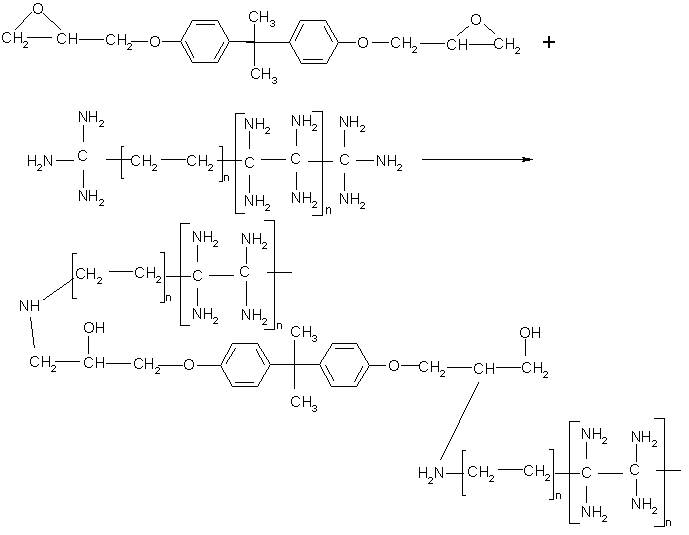 Схема производства жидких эпоксидных смол периодическим методом
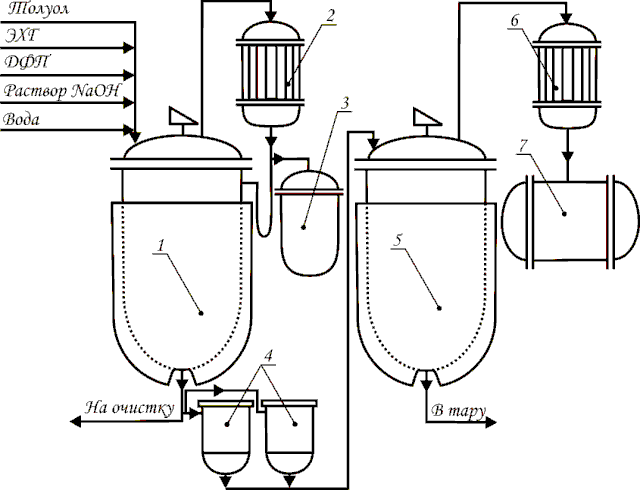 1 - реактор; 2, 6 - холодильники; 3 - приёмник; 4 - фильтры; 5 - аппарат для отгонки толуола; 7 - сборник
ПрименениеЭпоксидные соединения, нашли широкое применение как химические промежуточные звенья в производстве растворителей, пластификаторов, клеев и синтетических смол. 
Они часто используются в различных отраслях промышленности как защитные покрытия для металла и древесины. 
Альфа-эпоксисоединения с эпоксигруппой (C-O-C) в положении 1,2 являются наиболее реактивными из всех эпоксидных соединений и чаще всего используются в промышленности. 
Эпоксидные смолы после реакции с отвердителями образуют универсальные термореактивные материалы, нашедшие разнообразное применение, включая поверхностные покрытия, электронику (герметики), ламинирование и склеивание между собой различных материалов.
ЭПОКСИДНЫЕ КЛЕИ
 для склеивания металлов, разнородных материалов и пористых конструкций
приклеивания металла к пластмассе, алюминий, медь, железо, магниевые сплавы, медную проволоку, изолированную пластмассой, резину и посеребренную бронзу.
авиационной и космической технике, наиболее распространенным из которых является склеивание разнородных материалов, например склеивание солнечных батарей на спутниках или приклеивание медной фольги к фенольной пластмассе для изготовления печатных схем.
 для укрепления драгоценных камней в оправах.
для связки практически любого типа наполнителя. 
В качестве связующего опилок.
могут применяться в качестве грунтов для создания хорошей адгезии внешнего покрытия к изделию или для увеличения коррозионной стойкости. 
имеют хорошую адгезию ко всем термореактивным пластмассам, кроме кремнийорганических, и к большинству термопластичных, кроме полиолефинов, фторопластов а некоторых пластифицированных венилов.
имеют хорошую адгезию к стеклу и дают возможность изготавливать эпоксидные стеклопластики.
Выбор состава связующих на основе эпоксидных смол для композиционных материалов основан на том, что с уменьшением расстояния между узлами сетки растут температура стеклования, прочность при сжатии, химическая и термическая стойкость, но растет и хрупкость. Аналогично изменяются свойства отвержденных связующих при увеличении содержания ароматических циклов в молекуле эпоксидных смол.
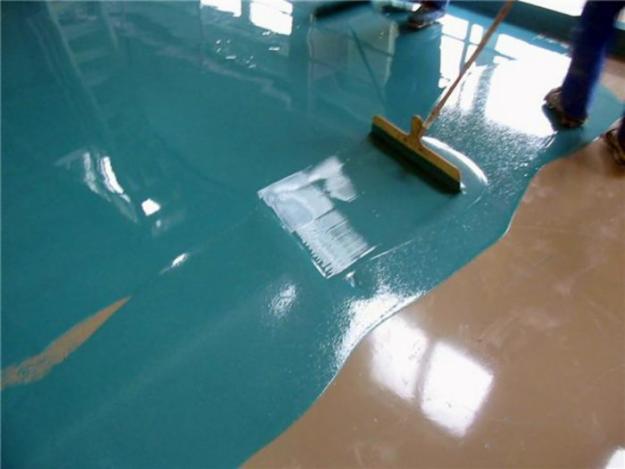 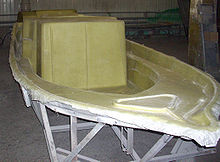 Применение эпоксидной смолы, как изолятора для гибридной интегральной схемы
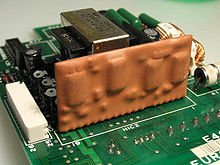 Перевернутая верхняя часть лодки из стеклоткани с ЭС
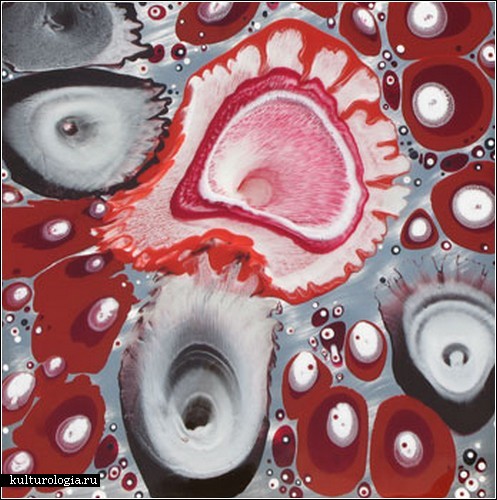 смола
биоинженерия, нарисованная эпоксидными смолами
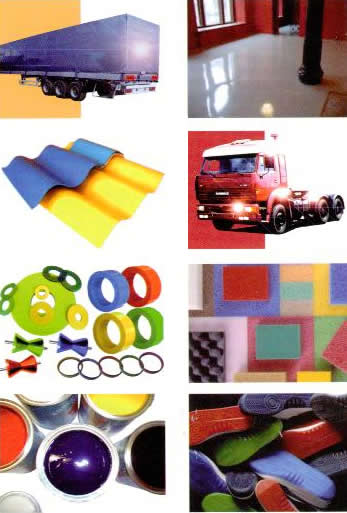 Стекломат, стеклоткань Э3-100, Э3-200,